Приклади використання анімації в навчальних презентаціях
1. Побудувати переріз паралелепіпеда площиною, що проходить через точки А, В, С.
В
С
А
БАСЕЙН ДНІПРА
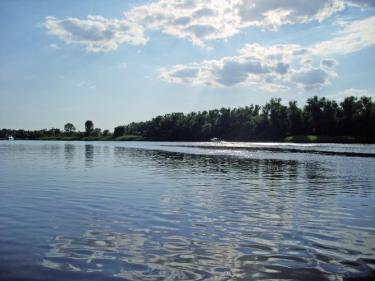 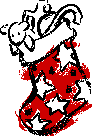 Святий Миколай 
все знає про діток.
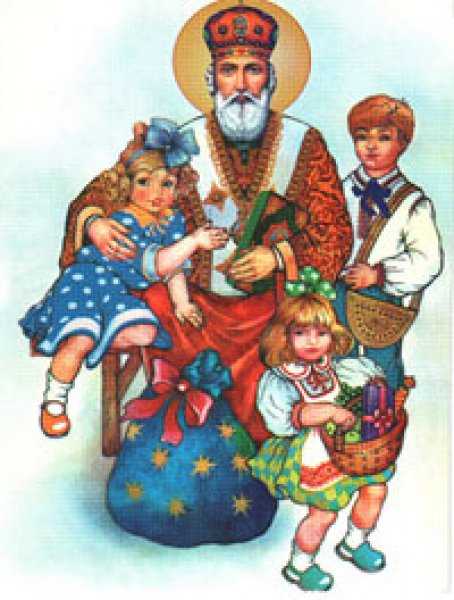 Усе хороше і погане записане у нього у великій книзі, котру допомагають йому заповнювати ангели цілий рік.
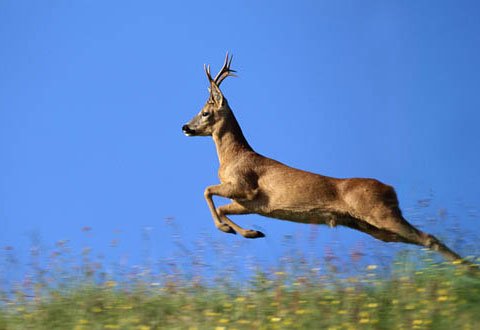 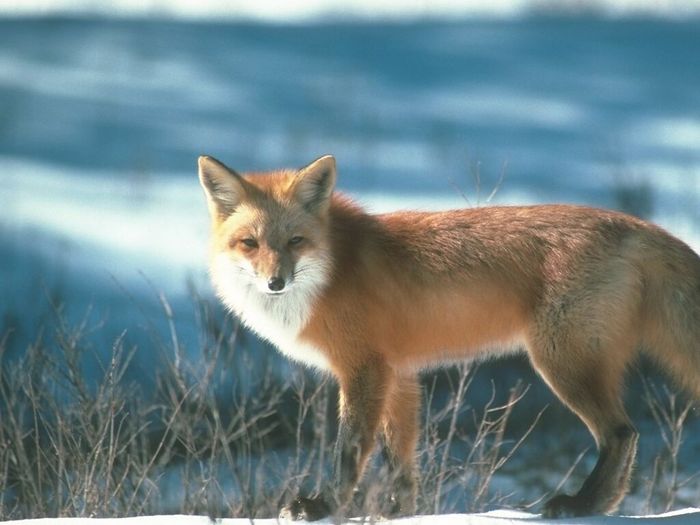 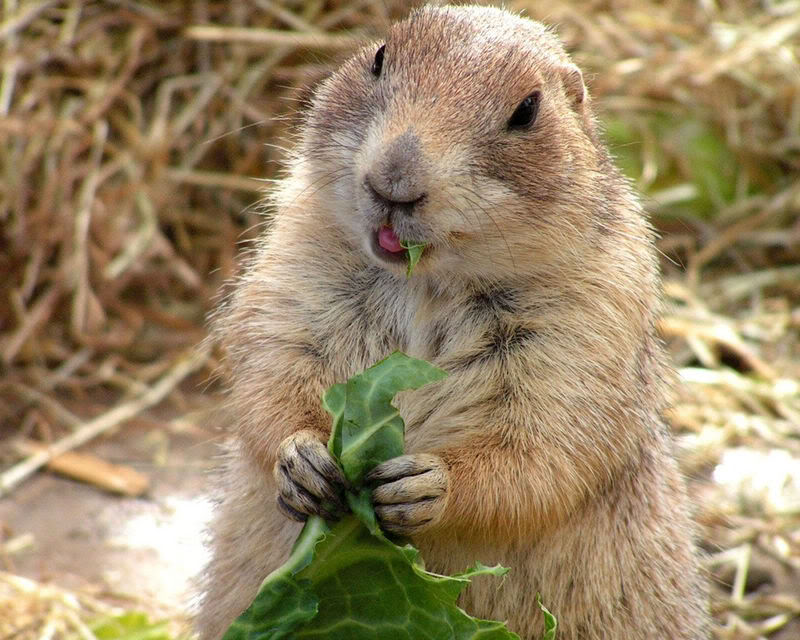 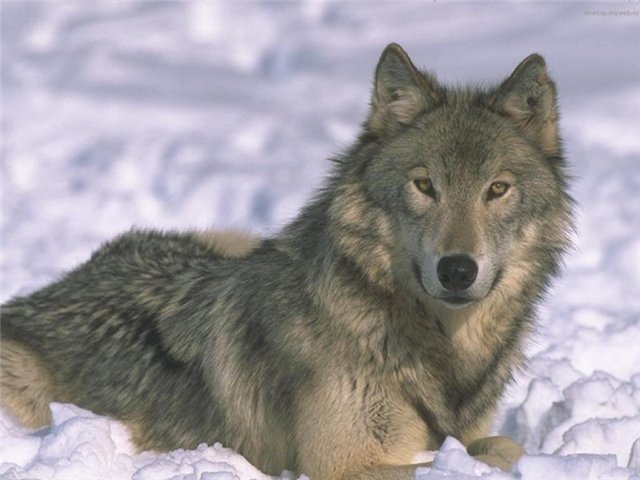 Тварини лісу
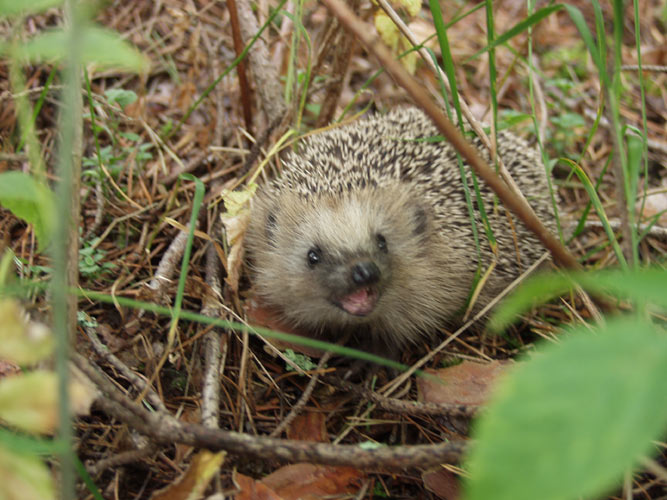 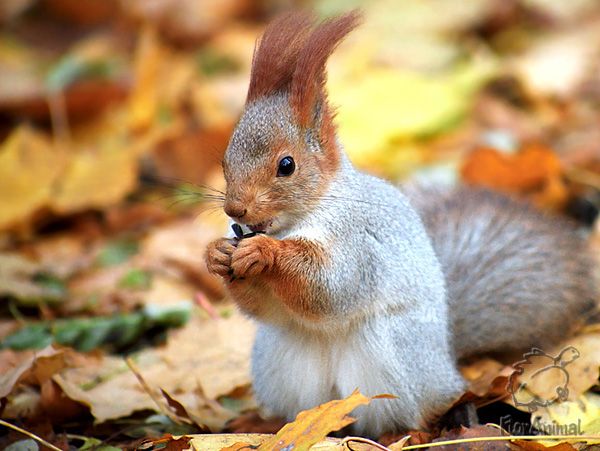 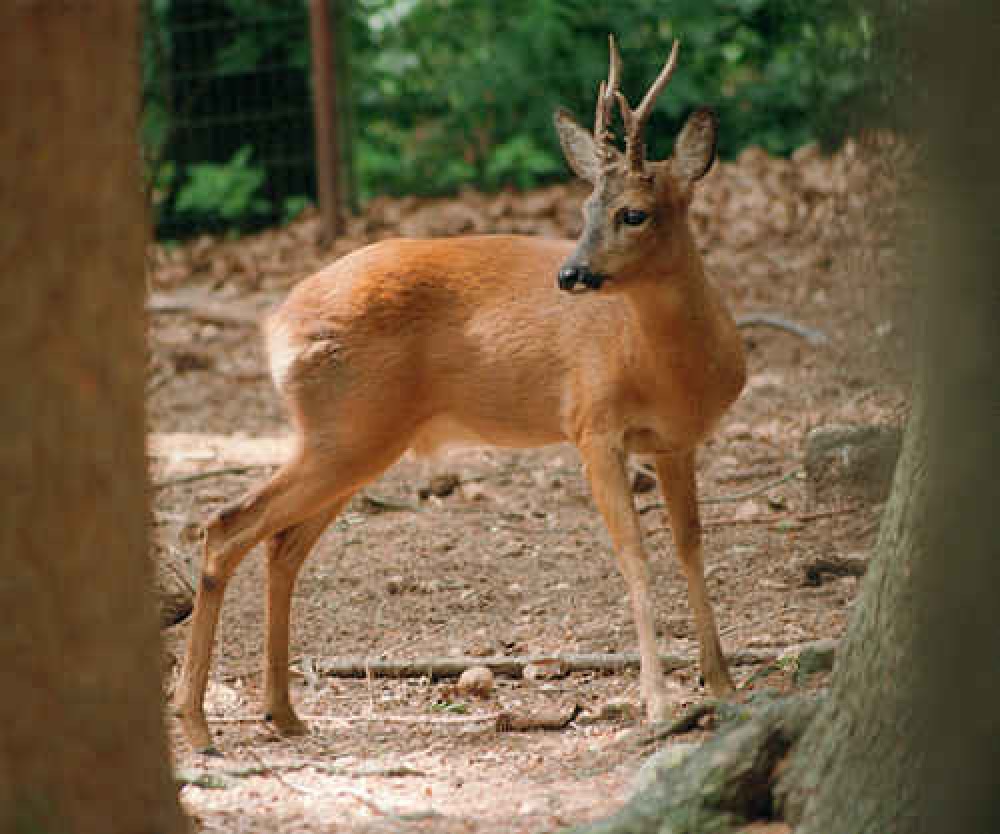 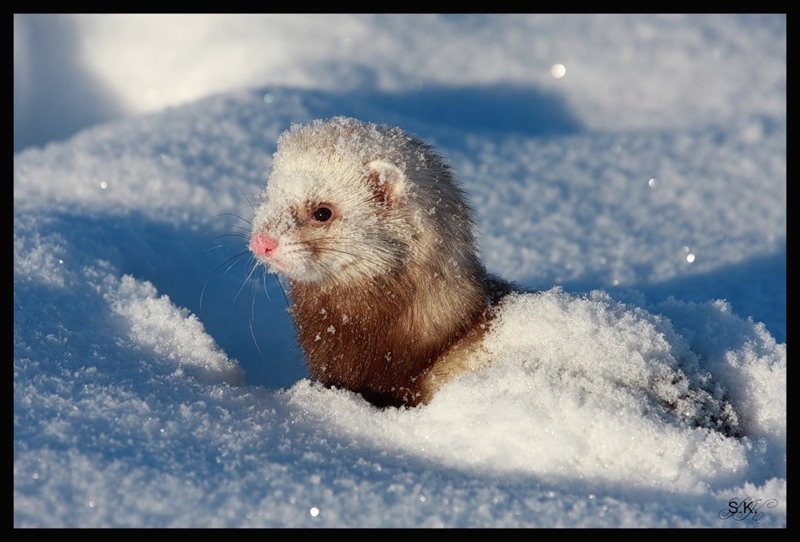 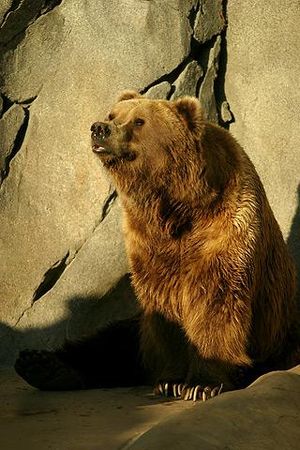 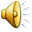 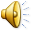 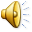 Вовк
Який?
сірий
  хитрий
 невибагливий
 витривалий
 сильний
Вовки – санітари лісу.
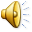 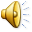 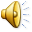 Лисиця
Яка?
руда
 пухнаста
- хитра
 спритна
 винахідлива
 хижа
На Донбасі мешкає степна лисиця.